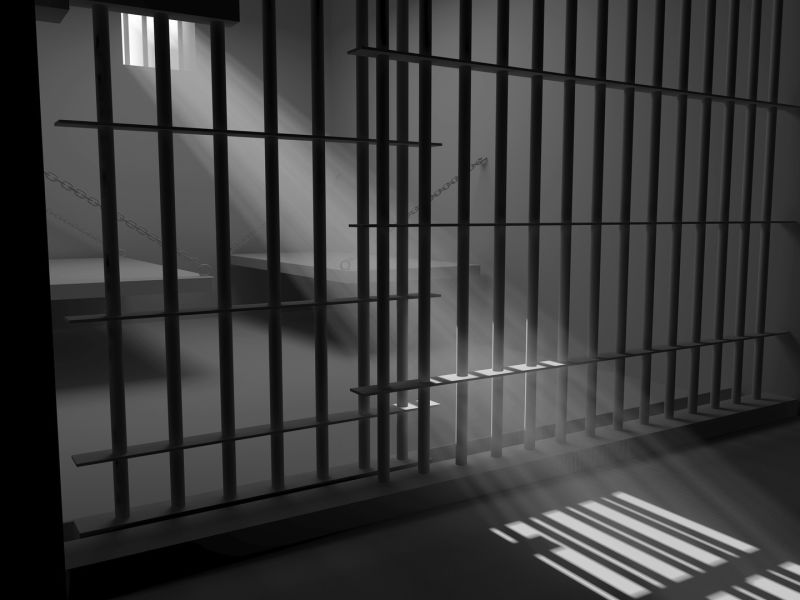 What Must I Do To Be Saved?
Churchofchristtucson.org
What Must I Do To Be Saved?Acts 16:25-34
The Question: 
“what must...”                                                                 Hebrews 11:7
“I do…”                                                                             Acts 9:1-9
“to be saved.”                                                                   Romans 3:23; 1 John 3:4
What Must I Do To Be Saved?Acts 16:25-34
The Answer:
“Believe in the Lord Jesus, and you will be saved.” Romans 10:14, 17; Acts 17:2-4, 11
“And they spoke the word of the Lord to him.” 1 Corinthians 15:1-6 
“And he washed their wounds.”
“Immediately was baptized.”                                              Acts 2:36-38, 41; 22:12-16
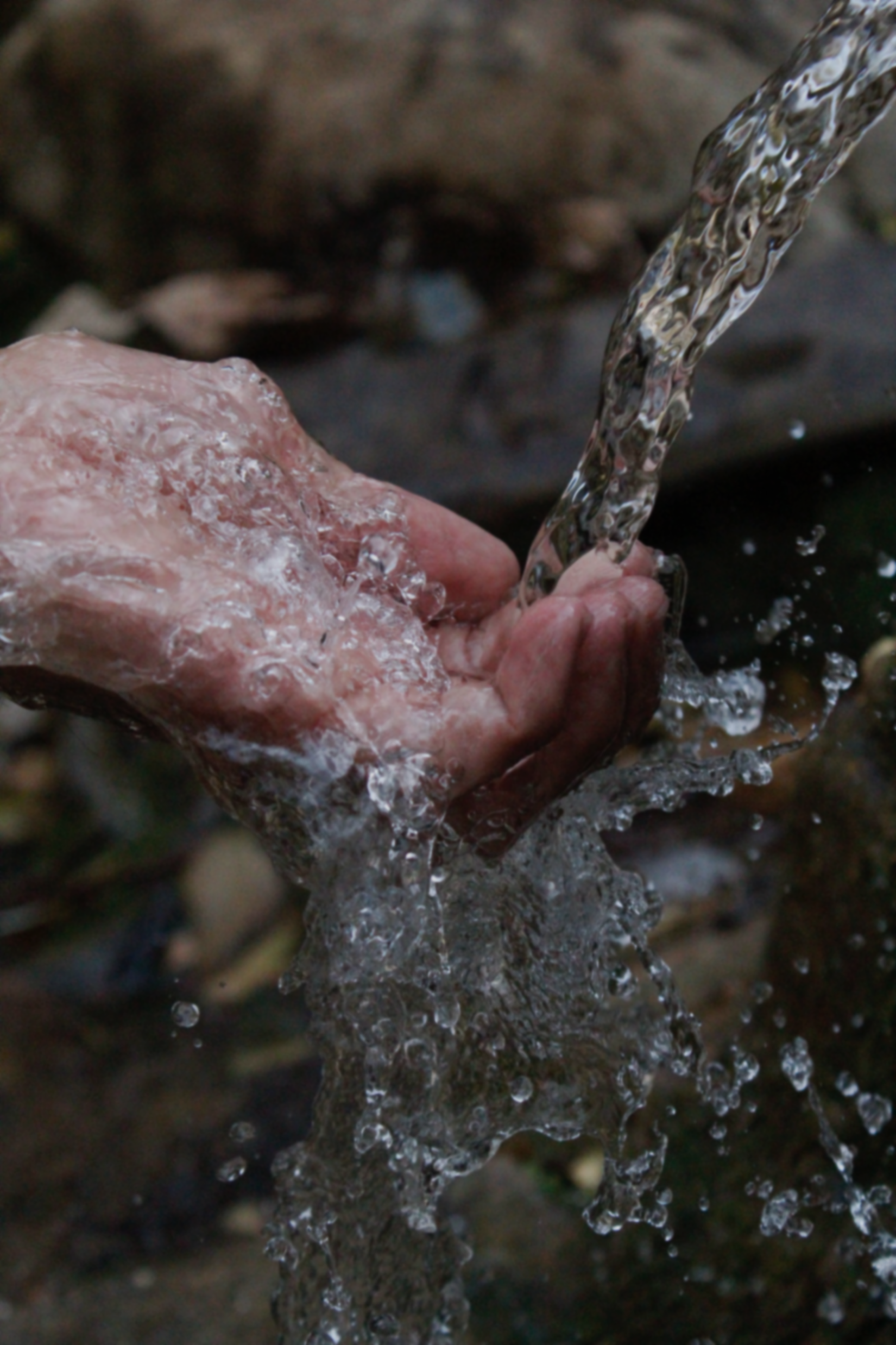 Blessed is the one whose transgression is forgiven; whose sin is covered.
Psalm 32:1